Datamodellering og Altinn 3
Faglig arena for datadeling og informasjonsforvaltning
Lars Vegard Bachmann, produkteier, Tjenester og API i Altinn
Agenda
Hva er Altinn 3?
Hvorfor trenger vi datamodellering?
Hva lager vi nå?
Hvordan henger dette sammen med Felles datakatalog?

Spørsmål og kommentarer
Hva er Altinn 3?
SAMFUNNSMÅL:
Offentlig sektor er åpen og effektiv og leverer data og sammenhengende tjenester med brukerne i sentrum.
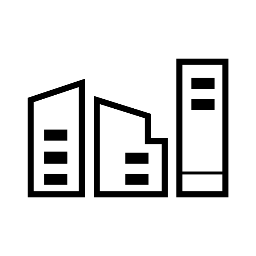 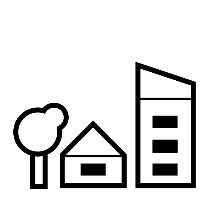 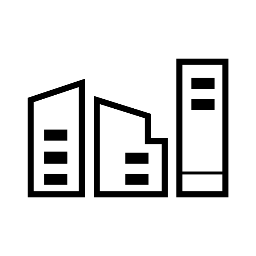 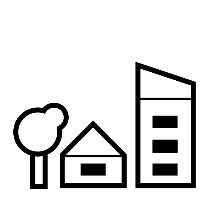 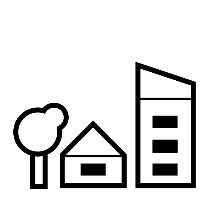 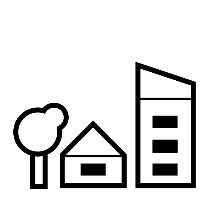 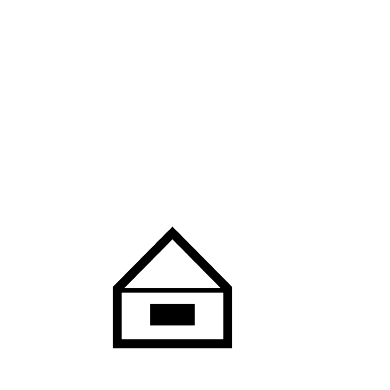 OFFENTLIG SEKTOR
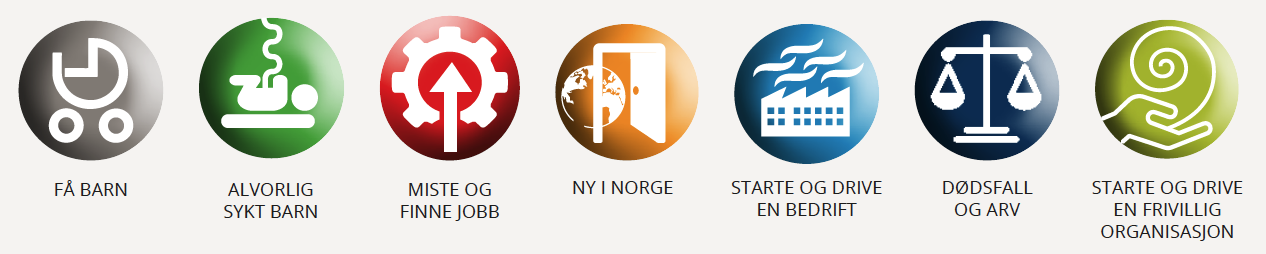 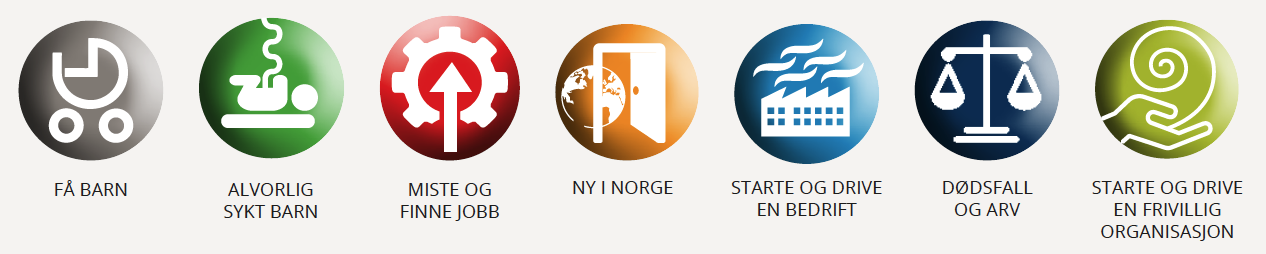 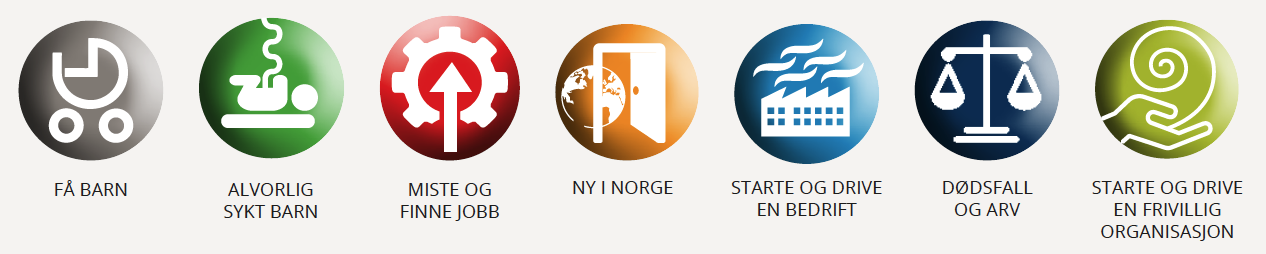 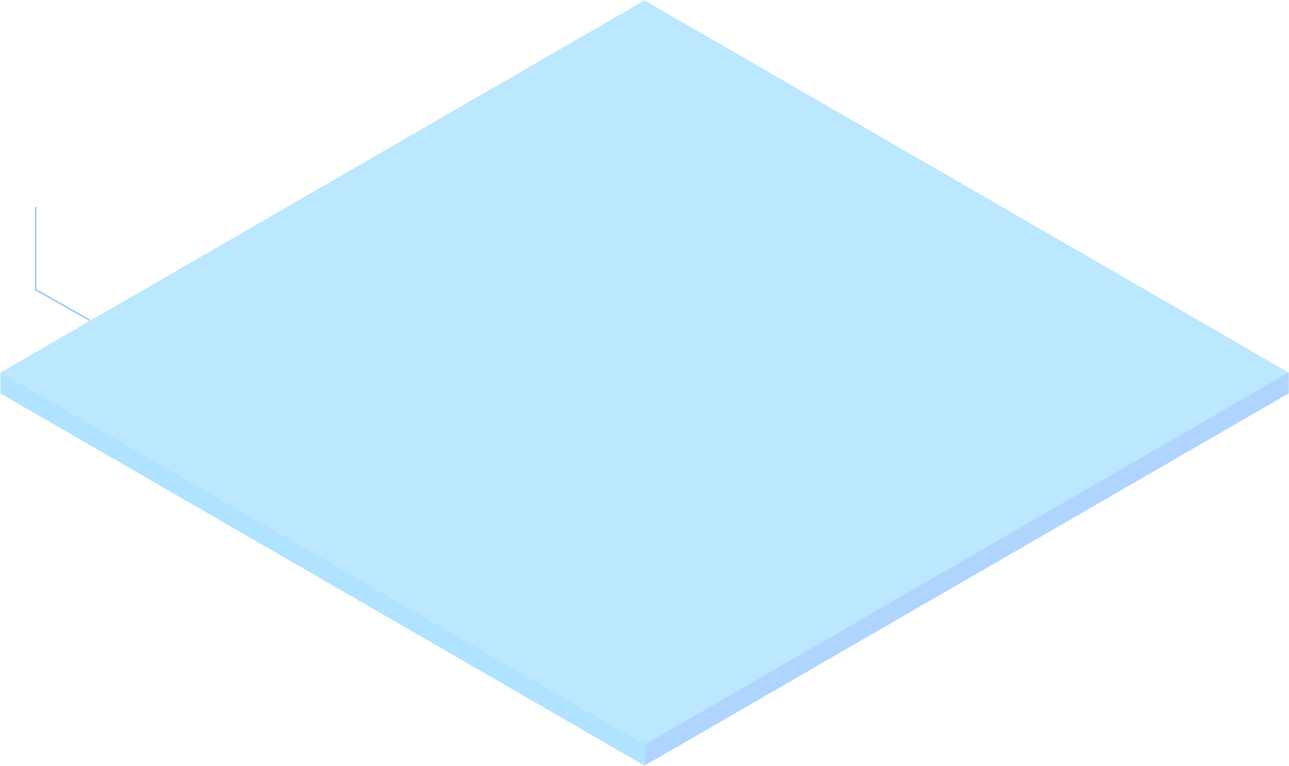 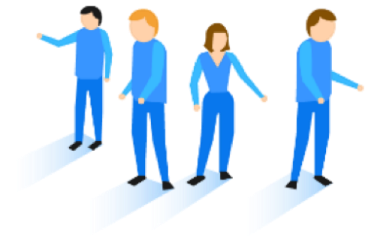 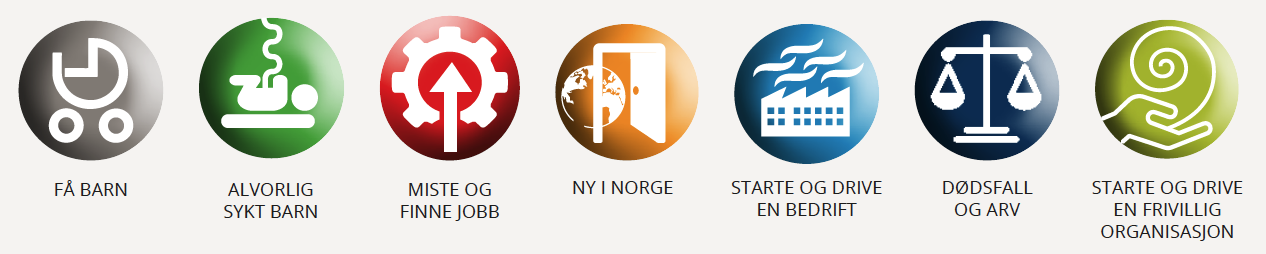 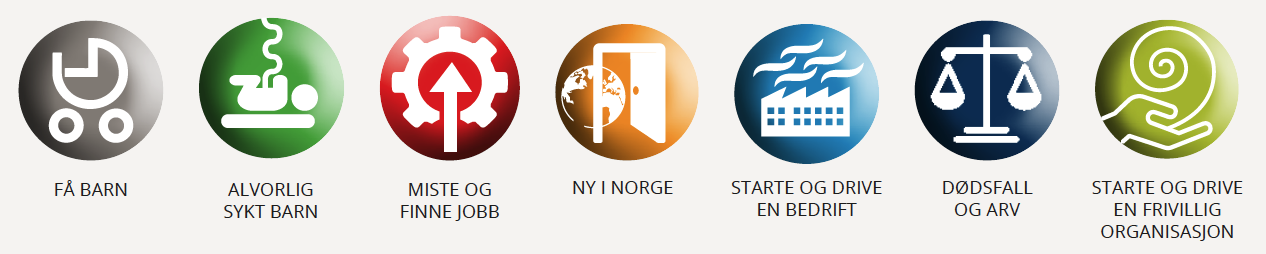 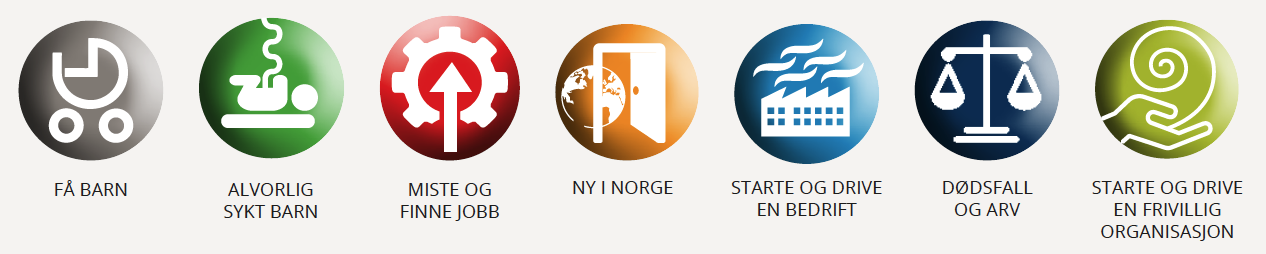 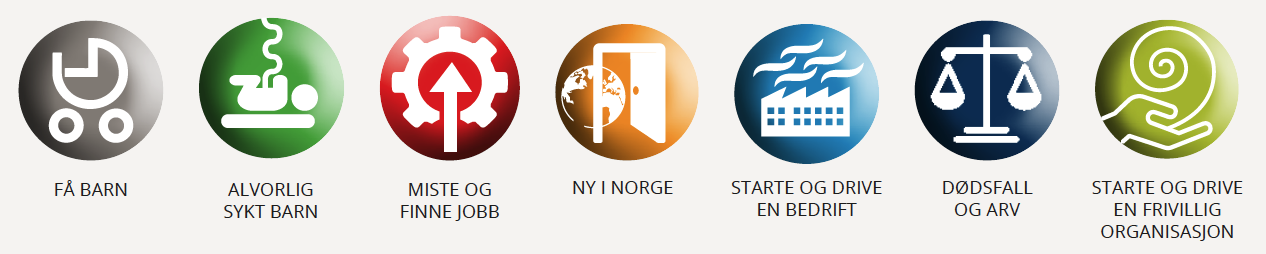 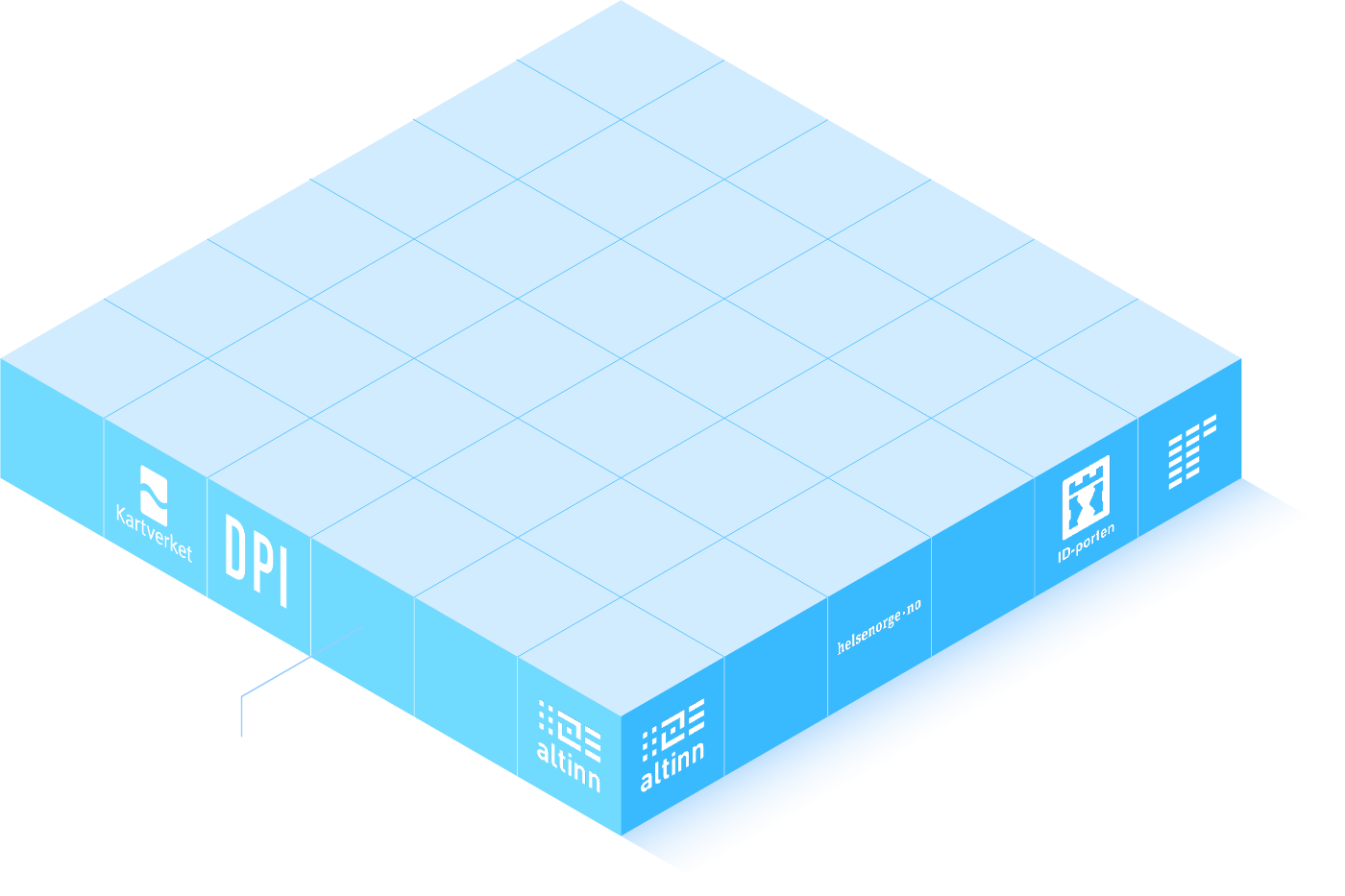 Ett felles fundament
FRIVILLIG SEKTOR
PRIVAT SEKTOR
KONTAKT- OG
RESERVASJONS-
REGISTERET
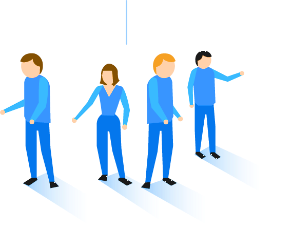 KONTAKT- OG
RESERVASJONS-
REGISTERET
MINE
RESEPTER
MINE
RESEPTER
FOLKE-
REGISTERET
FOLKE-
REGISTERET
MATRIKKELEN
MATRIKKELEN
Hva er Altinn?
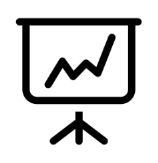 En organisasjon
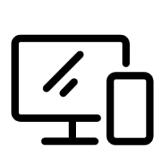 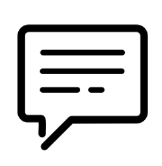 En plattform
Et samarbeid
5
[Speaker Notes: Altinn is three different things:
A technical platform, an organization and a co-operation.
I’ll quickly go through each of these]
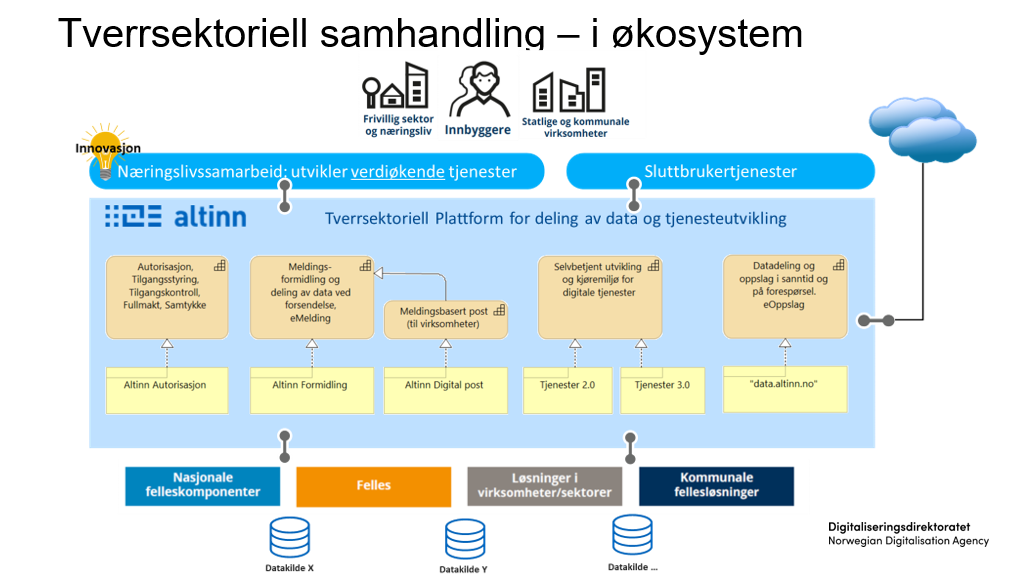 En løsning som dekker behovet for dataflyt
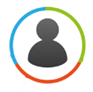 DATA
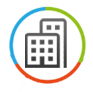 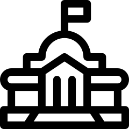 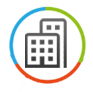 Vi må levere
Altinn 3 – tre delløsninger
Et nettleserbasert tjenestebyggeverktøy
… på toppen av en repository-løsning
Jobbe lokalt i kode
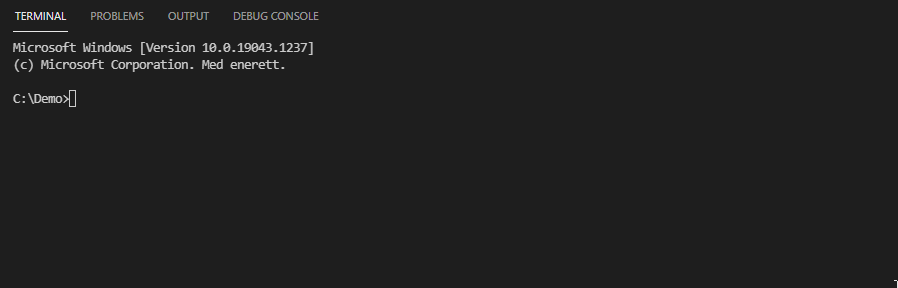 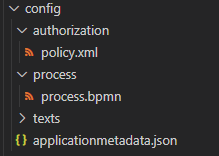 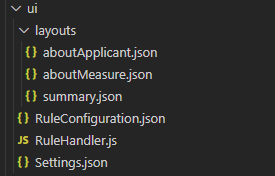 Alt kan konfigureres eller kodes
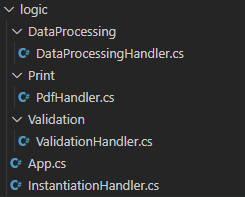 Hvorfor trenger vi datamodellering?
Datamodellering tilrettelegger for samhandling
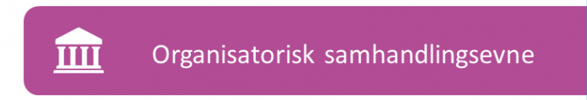 Samarbeid-nivået
En forutsetning for sammenhengende tjenester

Krever semantisk samhandling
Blir enklere med teknisk samhandling
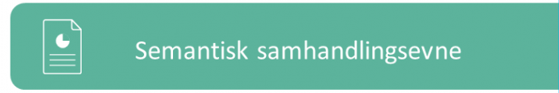 Begrep-nivået
Den bakenforliggende definisjonen av hva vi spør etter
Eks. Hva legger vi i «inntekt»?
Felles datakatalog (data.norge.no) – bl.a. begrepsdefinisjoner på tvers av det offentlige
På tvers av organisasjoner:
Være enige om begreper og definisjoner
… eller i det minste tydelige på forskjellene
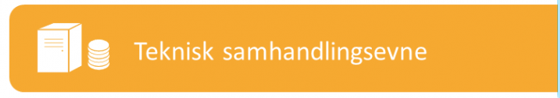 Datadefinisjon-nivået
Hvilke felter og strukturer
… med hvilken tekniske spesifikasjon
Eks. hva er formatet på «postadresse»?
Tradisjonelt dekket av Seres  Meldingsmodell (XSD)
På tvers av organisasjoner:
Tilrettelegging for direkte gjenbruk
Systemintegrasjon
API-oppslag
Hva trenger vi i Altinn 3?
Isolert sett: Teknisk samhandlingsevne
Framoverrettet: Organisatorisk samhandlingsevne, og dermed sammenheng med semantisk samhandlingsevne

Løser behovet for teknisk samhandlingsevne først
MVP-tankegang
Hvorfor datamodellering i Altinn Studio?
Tjenesteutviklingen er relativt datamodell-sentrisk
… og vil fortsette å være det
Kort vei fra datamodellering til tjenesteutvikling
Gjøre det enklere å gjøre justeringer av datamodell underveis
SERES er under utfasing
Trenger noe på plass innen året er omme
XSD er et ubehagelig format for å jobbe direkte i kode
Hva lager vi nå?
Tre primærbehov
Datamodellering for Altinn II
Hovedmål: Kunne gjøre endringer på eksisterende datamodeller for bruk til tjenesteutvikling i TUL
Use case:
Åpne en SERES-XSD i et datamodellerings-GUI
Gjøre endringer på datamodellen
Inkl. gjenbruke properties/typer/delmodeller fra andre modeller
Lagre som (gyldig) SERES-XSD
… uten uønskede endringer med på lasset
Datamodellering for Altinn 3
Hovedmål: Kunne starte utviklingen av en ny tjeneste uten å trenge tredjepartsverktøy for datamodellering
Use case:
Starte med en tom datamodell
Bygge opp datamodell med datamodellerings-GUI
Inkl. gjenbruke properties/typer/ delmodeller fra andre modeller
Lagre på format egnet for bruk i utvikling av App-GUI
Datamodellforvaltning
Hovedmål 1: Sikre at alle relevante datamodeller fra SERES blir tatt vare på før utfasing
Hovedmål 2: Sikre at riktige personer har skrivetilgang til modellene for de ulike tjenesteeierne
Foreløpig design. Funksjonalitet kommer høsten 2021.
Starte fra scratch eller laste opp XSD
Datamodellering i Altinn Studio
Definere restriksjoner
Legge til / strukturere objekter
Jobbe med typer (samme funksjonalitet som for objekter)
Endre på objekter
Importen er gjort
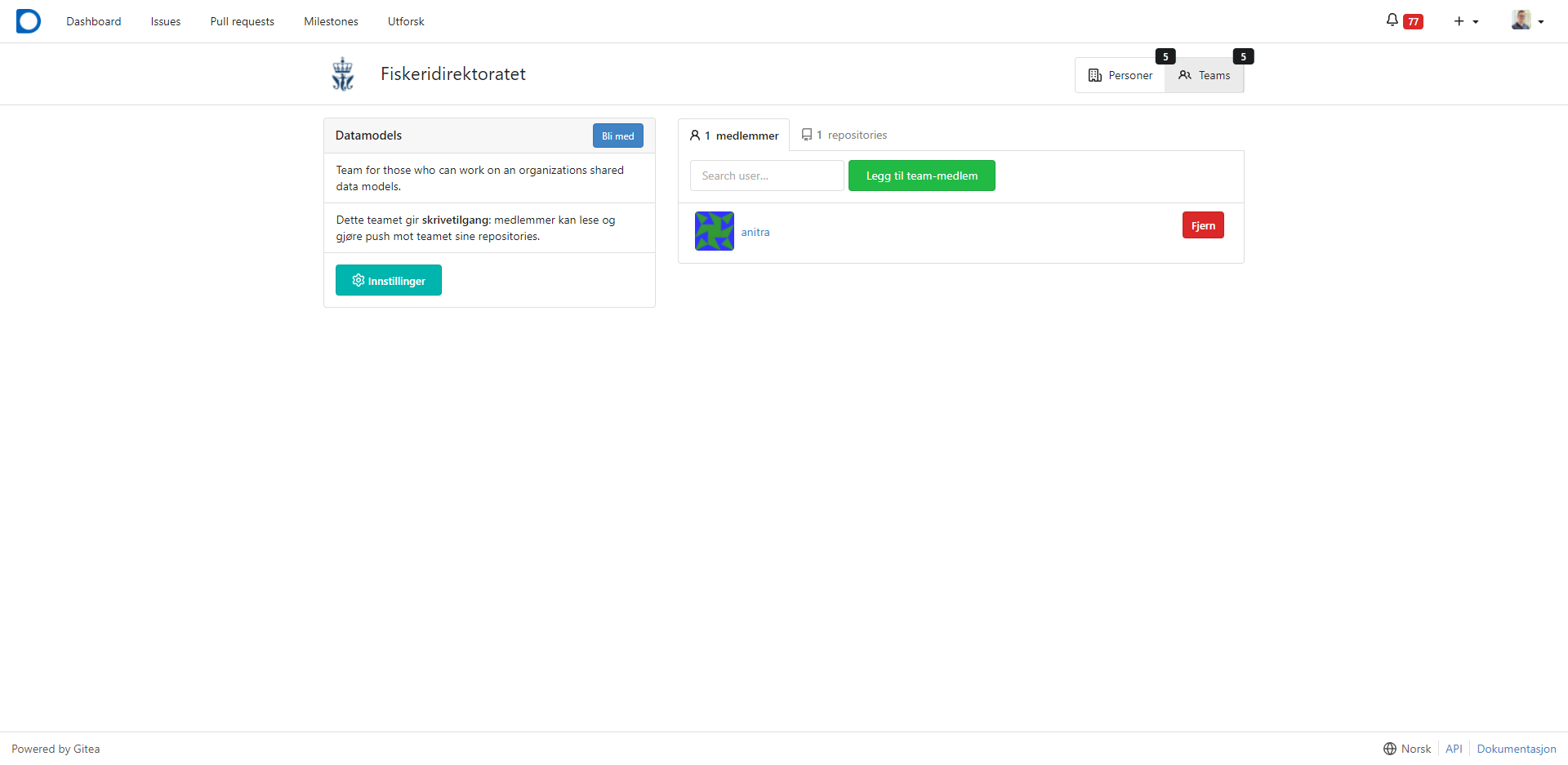 Framtidige utvidelser
Gjøre det lettere å gjenbruke typer og strukturer
Mellom tjenester fra samme tjenesteeier
På tvers av tjenesteeiere(?)
Tettere sammenheng mellom datamodellering og utvikling av brukergrensesnitt for tjenesten
Generere datamodell som følge av GUI som settes opp(?)
Generere forslag til GUI som følge av datamodell(?)
Sammenheng med Felles datakatalog
Sammenhenger
Førsteversjon: Dessverre ingen 😥
Mulige framtidige sammenhenger:
Automatisk publisering av modeller til informasjonsmodell-katalogen?
Import av modell fra informasjonsmodell-katalogen?
Automatisk publisering av API for bruk av tjeneste til API-katalogen?
Knytninger mellom objekter i datamodellen og begreper i begrepskatalogen?
Spørsmål eller kommentarer?
https://github.com/Altinn/altinn-studio/issues/5551
lvb@digdir.no
https://altinn.slack.com